Департамент государственных закупок Свердловской области
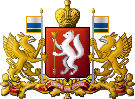 Практика рассмотрения Департаментом государственных закупок Свердловской области заявок участников закупок. Алгоритм работы комиссии. Проблемные вопросы.
заместитель начальника  отдела проведения конкурентных процедур 
Департамента государственных закупок Свердловской областиСуховей Ирина Владимировна
Практика рассмотрения Департаментом государственных закупок Свердловской области заявок участников закупок. Алгоритм работы комиссии. Проблемные вопросы.
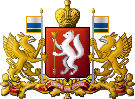 Алгоритм работы комиссии по осуществлении закупки
Члены комиссии проверяют первую часть заявки на соответствие требованиям, установленным документацией об электронном аукционе в отношении закупаемых товаров, работ, услуг (ч. 1 ст. 67 Федерального закона № 44-ФЗ).
Первая часть заявки
Члены комиссии рассматривают вторую часть заявки, а также информацию и электронные документы, направленные заказчику оператором ЭП в соответствии с ч. 19 ст. 68 Федерального закона № 44-ФЗ, в части соответствия требованиям, установленным документацией об электронном аукционе (ч. 1 ст. 69 Федерального закона 44-ФЗ).
Вторая часть заявки
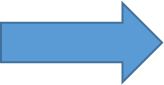 Информация и электронные документы, предусмотренные ч. 11 ст. 24.1 Федерального закона  № 44-ФЗ
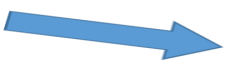 При рассмотрении заявки участника закупки на соответствие требованиям, установленным документацией об электронном аукционе, членам комиссии необходимо также руководствоваться инструкцией по заполнению заявки, которая в соответствии с п. 2 ч. 1 ст. 64 Федерального закона № 44-ФЗ является неотъемлемой частью документации.
В соответствии с ч. 5 ст. 65 Федерального закона № 44-ФЗ разъяснения положений документации об электронном аукционе не должны изменять ее суть.
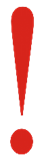 Практика рассмотрения Департаментом государственных закупок Свердловской области заявок участников закупок. Алгоритм работы комиссии. Проблемные вопросы.
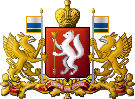 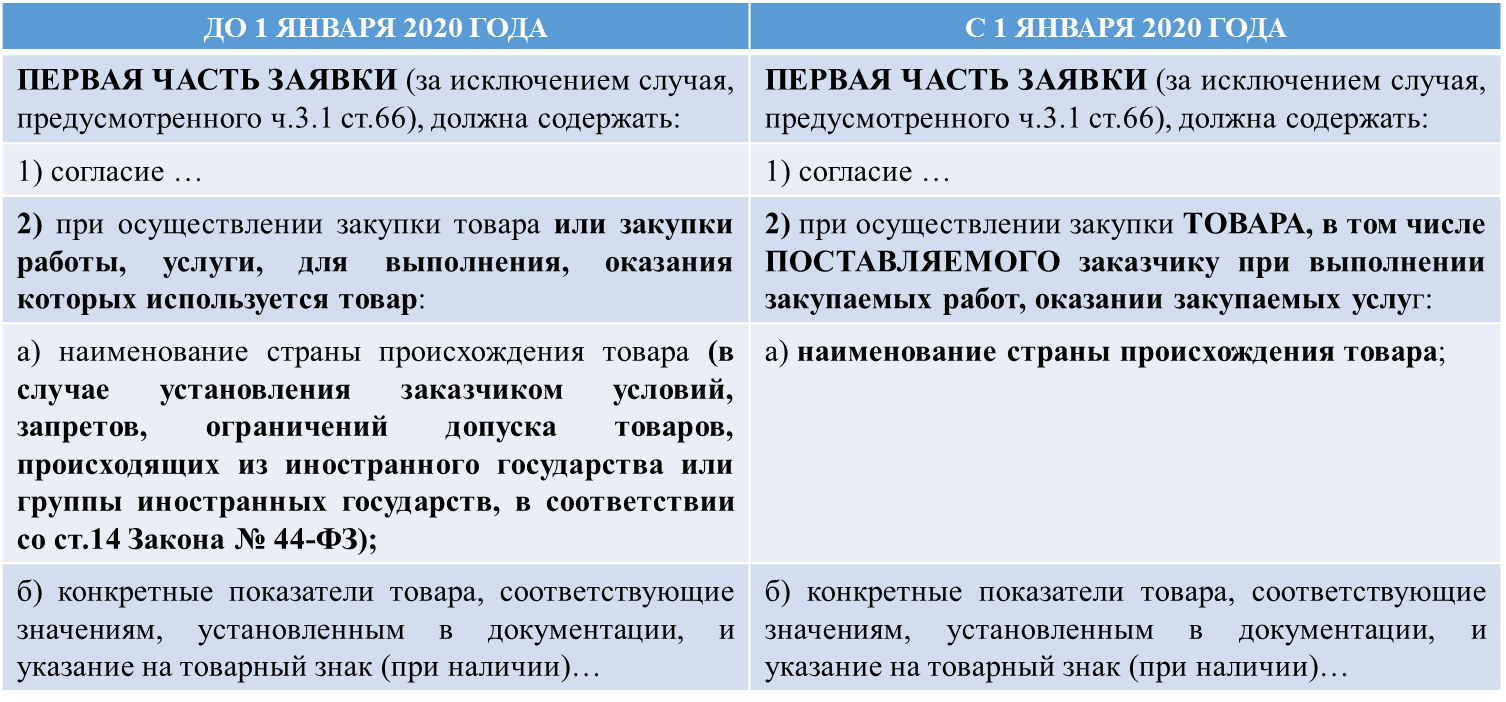 Наименование страны происхождения товара указывается в заявках на участие в закупке при проведении всех видов конкурентных процедур, вне зависимости от установления запретов, ограничений или условий допуска иностранных товаров в рамках статьи 14 Федерального закона № 44-ФЗ. 
Страна происхождения товара указывается при осуществлении закупки ТОВАРА, в том числе ПОСТАВЛЯЕМОГО заказчику при выполнении работ, оказании услуг.
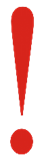 Практика рассмотрения Департаментом государственных закупок Свердловской области заявок участников закупок. Алгоритм работы комиссии. Проблемные вопросы.
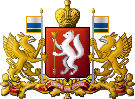 Практика рассмотрения Департаментом государственных закупок Свердловской области заявок участников закупок. Алгоритм работы комиссии. Проблемные вопросы.
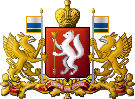 Постановлением Правительства Российской Федерации от 30 декабря 2018 года № 1752, утверждены Правилами регистрации участников закупок в ЕИС и ведения Единого реестра участников закупок, в соответствии с которым:
        16. В случае внесения изменений в информацию и документы, за исключением информации и документов, формируемых в соответствии с настоящими Правилами автоматически на основании сведений из государственных информационных систем и (или) официальных сайтов федеральных органов власти, уполномоченных на ведение государственных реестров, замены или прекращения действия таких документов, участник закупки обязан сформировать в ЕИС новые информацию и документы в порядке, установленном настоящими Правилами для регистрации участника.
        17. Ответственность за неполноту, недостоверность, изменение информации и документов, формируемых для размещения в реестре участников, за несоответствие указанных информации и документов требованиям, установленным законодательством Российской Федерации, а также за действия, совершенные на основании указанных информации и документов, несет уполномоченное лицо.
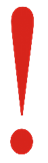 Практика рассмотрения Департаментом государственных закупок Свердловской области заявок участников закупок. Алгоритм работы комиссии. Проблемные вопросы.
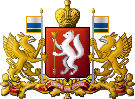 Практика рассмотрения Департаментом государственных закупок Свердловской области заявок участников закупок. Алгоритм работы комиссии. Проблемные вопросы.
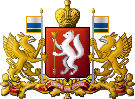 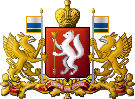 Практика рассмотрения Департаментом государственных закупок Свердловской области заявок участников закупок. Алгоритм работы комиссии. Проблемные вопросы.
Практика рассмотрения Департаментом государственных закупок Свердловской области заявок участников закупок. Алгоритм работы комиссии. Проблемные вопросы.
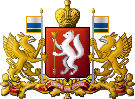 Практика рассмотрения Департаментом государственных закупок Свердловской области заявок участников закупок. Алгоритм работы комиссии. Проблемные вопросы.
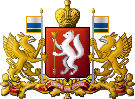 Практика рассмотрения Департаментом государственных закупок Свердловской области заявок участников закупок. Алгоритм работы комиссии. Проблемные вопросы.
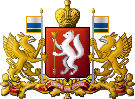 В соответствии с  п. 6 ч. 5 ст. 66 Федерального закона № 44-ФЗ при отсутствии в заявке на участие в электронном аукционе документов, предусмотренных НПА, принятыми в соответствии со ст. 14 Федерального закона № 44-ФЗ, или копий таких документов эта заявка приравнивается к заявке, в которой содержится предложение о поставке товаров, происходящих из иностранного государства или группы иностранных государств, работ, услуг, соответственно выполняемых, оказываемых иностранными лицами.
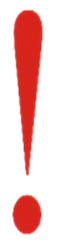 Практика рассмотрения Департаментом государственных закупок Свердловской области заявок участников закупок. Алгоритм работы комиссии. Проблемные вопросы.
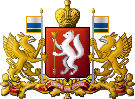 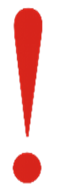 Основные разъясняющие письма Минпромторга РФ: 

письмо № 39247/12 от 05.06.2020 «О разъяснении некоторых положений постановлений № 616 и № 617»;
письмо № ПГ-12-7403 от 05.06.2020 по вопросу реализации ППРФ № 616;
письмо № 47475/12 от 08.07.2020 по вопросу реализации ППРФ № 616 и 617.
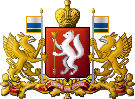 Практика рассмотрения Департаментом государственных закупок Свердловской области заявок участников закупок. Алгоритм работы комиссии. Проблемные вопросы.
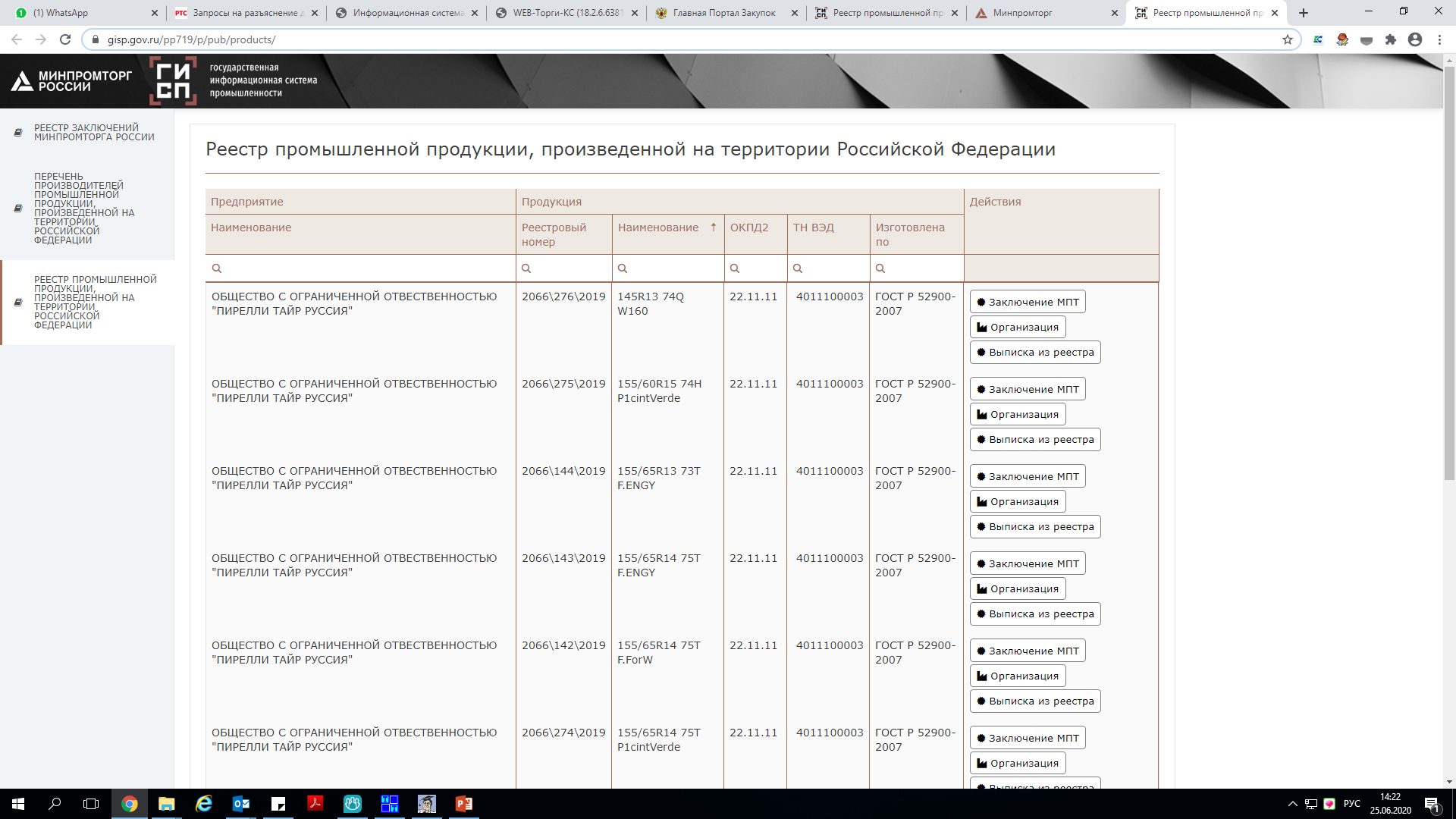 Практика рассмотрения Департаментом государственных закупок Свердловской области заявок участников закупок. Алгоритм работы комиссии. Проблемные вопросы.
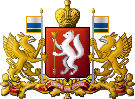 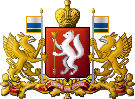 Практика рассмотрения Департаментом государственных закупок Свердловской области заявок участников закупок. Алгоритм работы комиссии. Проблемные вопросы.
Согласно ч. 3 ст. 67.1 Гражданского кодекса РФ принятие общим собранием участников хозяйственного общества решения посредством очного голосования и состав участников общества, присутствовавших при его принятии, подтверждаются в отношении:
 1) публичного акционерного общества лицом, осуществляющим ведение реестра акционеров такого общества и выполняющим функции счетной комиссии;
2) непубличного акционерного общества путем нотариального удостоверения или удостоверения лицом, осуществляющим ведение реестра акционеров такого общества и выполняющим функции счетной комиссии;
3) общества с ограниченной ответственностью путем нотариального удостоверения, если иной способ (подписание протокола всеми участниками или частью участников; с использованием технических средств, позволяющих достоверно установить факт принятия решения; иным способом, не противоречащим закону) не предусмотрен уставом такого общества либо решением общего собрания участников общества, принятым участниками общества единогласно.
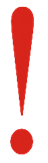 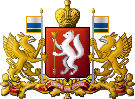 Департамент государственных закупок Свердловской области
Спасибо за внимание!